延迟符
2
19
工作总结汇报
点击输入公司全称  LOGO
1
[Speaker Notes: 亮亮图文旗舰店https://liangliangtuwen.tmall.com]
延迟符
前言
我们将继承和发扬过去工作中存在的优点，汲取经验，摒弃不足，满怀信心，以更清醒的头脑、更旺盛的斗志、更奋发的姿态和更充沛的干劲，向我们的既定目标进发！我们将继承和发扬过去工作中存在的优点，汲取经验，摒弃不足，满怀信心，以更清醒的头脑、更旺盛的斗志、更奋发的姿态和更充沛的干劲，向我们的既定目标进发我们将继承和发扬过去工作中存在的优点，汲取经验，摒弃不足，满怀信心，以更清醒的头脑、更旺盛的斗志、更奋发的姿态和更充沛的干劲。
2
延迟符
CONTENTS
目录
01
02
03
04
此处添加标题
此处添加标题
此处添加标题
此处添加标题
Add this title
Add this title
Add this title
Add this title
3
延迟符
01
点击输入第一章节标题内容
这里可以输入一下简单的概括性的内容文字，用户可以在投影机或者计算机上进行演示，也可以用户可以在投影机或者计算机上进行演示这里可以输入一下简单的概括性的内容文字
点击输入标题内容
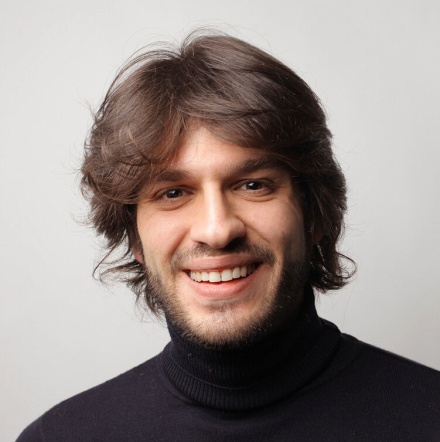 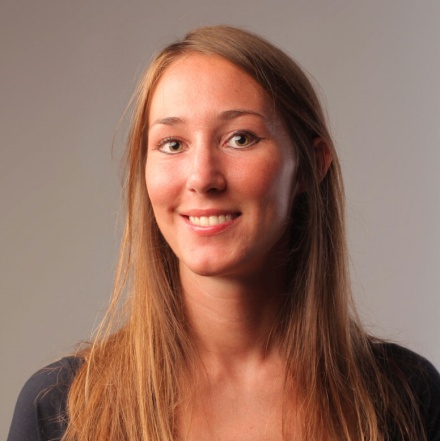 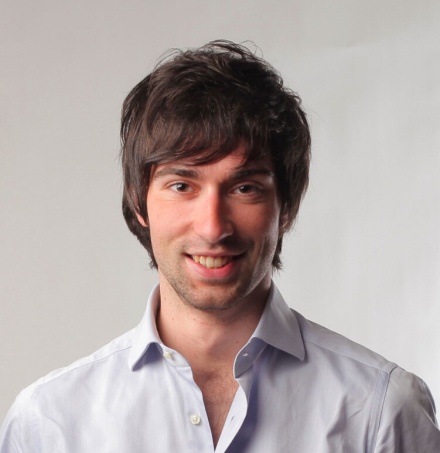 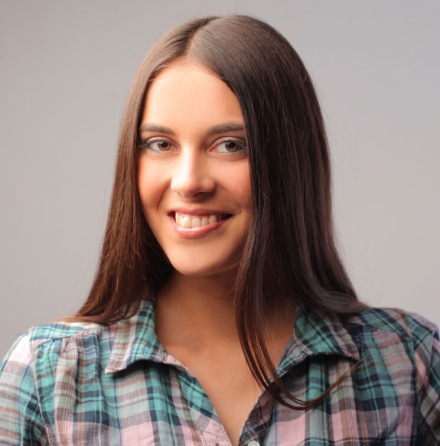 输入姓名
输入姓名
输入姓名
输入姓名
亮亮图文旗舰店https://liangliangtuwen.tmall.com 亮亮图文旗舰店https://liangliangtuwen.tmall.com
点击输入具体内容，根据个人需求更改格式，动画不变.点击输入具体内容，根据个人需求更改格式，动画不变.
点击输入具体内容，根据个人需求更改格式，动画不变.点击输入具体内容，根据个人需求更改格式，动画不变.
点击输入具体内容，根据个人需求更改格式，动画不变.点击输入具体内容，根据个人需求更改格式，动画不变.
5
点击输入标题内容
在这里添加你的文字，图片也可以。在这里可以添加文字内容。
在这里添加你的文字，图片也可以。在这里可以添加文字内容。
在这里添加你的文字，图片也可以。在这里可以添加文字内容。
在这里添加你的文字，图片也可以。在这里可以添加文字内容。
在这里添加你的文字，图片也可以。在这里可以添加文字内容。
在这里添加你的文字，图片也可以。在这里可以添加文字内容。
在这里添加你的文字，图片也可以。在这里可以添加文字内容。
10月份
11月份
5月份
6月份
4月份
8月份
9月份
7月份
点击输入标题内容
这里可以输入一下简单的概括性的内容文字，用户可以在投影机或者计算机上进行演示，也可以用户可以在投影机或者计算机上进行演示这里可以输入一下
03
02
这里可以输入一下简单的概括性的内容文字，用户可以在投影机或者计算机上进行演示，也可以用户可以在投影机或者计算机上进行演示这里可以输入一下
01
这里可以输入一下简单的概括性的内容文字，用户可以在投影机或者计算机上进行演示，也可以用户可以在投影机或者计算机上进行演示这里可以输入一下
7
点击输入标题内容
请替换文字内容
请替换文字内容，修改文字内容，也可以直接复制你的内容到此。请替换文字内容
请替换文字内容
请替换文字内容，修改文字内容，也可以直接复制你的内容到此。请替换文字内容
请替换文字内容
请替换
请替换文字内容
请替换文字内容
请替换文字内容，修改文字内容，也可以直接复制你的内容到此。请替换文字内容
请替换文字内容
请替换文字内容
请替换文字内容，修改文字内容，也可以直接复制你的内容到此。请替换文字内容
点击输入标题内容
请在这里输入您的标题
请在这里输入您的标题
请在这里输入您的文本，或复制粘贴您的文字。可更改大小和字体
请在这里输入您的文本，或复制粘贴您的文字。可更改大小和字体。
请在这里输入您的标题
请在这里输入您的标题
请在这里输入您的标题
请在这里输入您的文本，或复制粘贴您的文字。可更改大小和字体。
请在这里输入您的文本，或复制粘贴您的文字。可更改大小和字体
请在这里输入您的文本，或复制粘贴您的文字。可更改大小和字体。
点击输入标题内容
请在这里输入您的标题
请在这里输入您的标题
01
02
请在这里输入您的文本，或复制粘贴您的文字。可更改大小和字体。
请在这里输入您的文本，或复制粘贴您的文字。可更改大小和字体。
请在这里输入您的标题
请在这里输入您的标题
03
04
请在这里输入您的文本，或复制粘贴您的文字。可更改大小和字体。
请在这里输入您的文本，或复制粘贴您的文字。可更改大小和字体。
延迟符
02
点击输入第二章节标题内容
这里可以输入一下简单的概括性的内容文字，用户可以在投影机或者计算机上进行演示，也可以用户可以在投影机或者计算机上进行演示这里可以输入一下简单的概括性的内容文字
点击输入标题内容
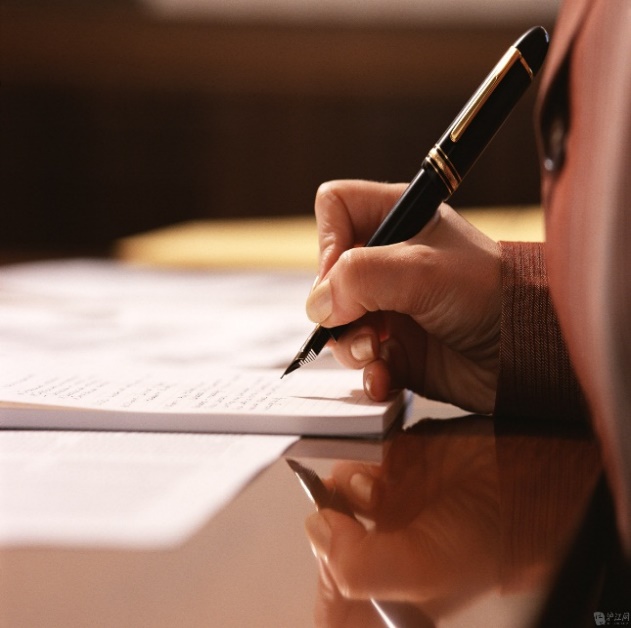 成功项目展示
请在这里输入您的文本，或复制粘贴您的文字。可更改大小和字体。请在这里输入您的文本，或复制粘贴您的文字。可更改大小和字体。
请在这里输入您的文本，或复制粘贴您的文字。可更改大小和字体。请在这里输入您的文本，或复制粘贴您的文字。可更改大小和字体。请在这里输入您的文本，或复制粘贴您的文字亮亮图文旗舰店https://liangliangtuwen.tmall.com
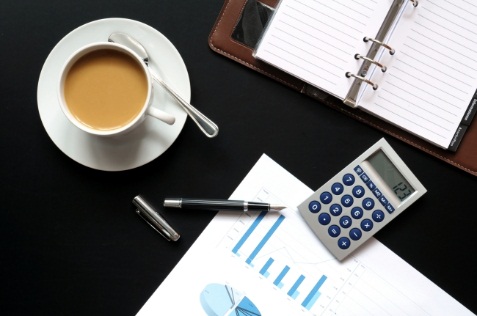 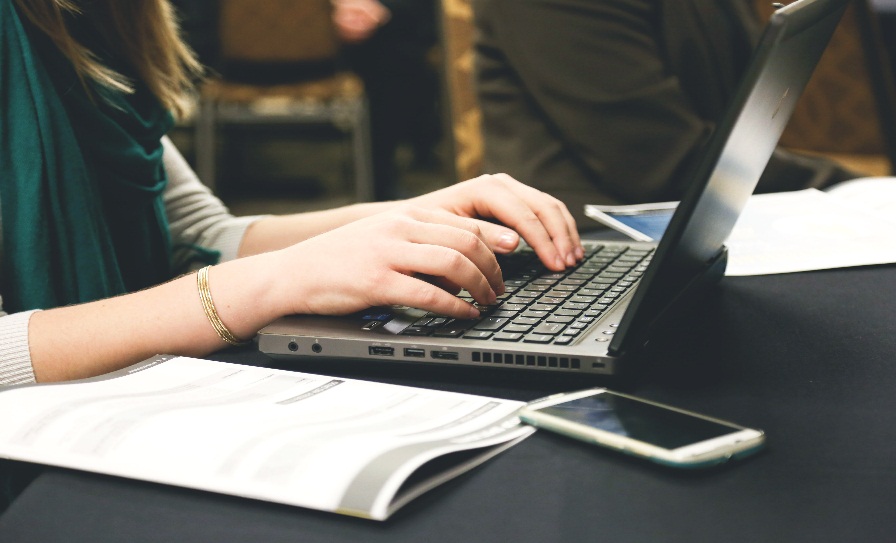 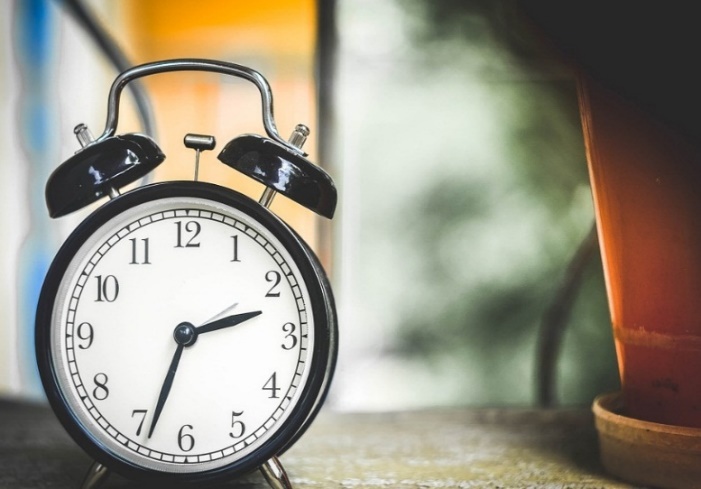 点击输入标题内容
输入您的标题
请在这里输入您的文本，或复制粘贴您的文字。可更改大小和字体。
01
02
输入您的标题
请在这里输入您的文本，或复制粘贴您的文字。可更改大小和字体。
输入您的标题
请在这里输入您的文本，或复制粘贴您的文字。可更改大小和字体。
输入您的标题
请在这里输入您的文本，或复制粘贴您的文字。可更改大小和字体。
04
03
点击输入标题内容
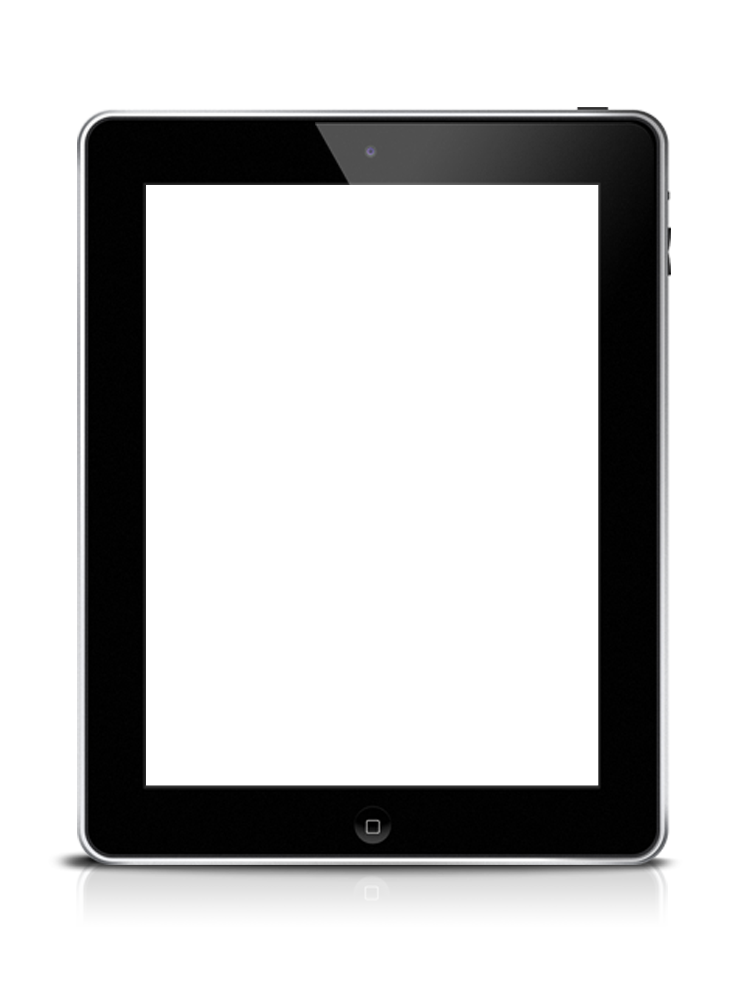 输入标题
汲取经验，摒弃不足，满怀信心，以更清醒的头脑、更旺盛的斗志
输入标题
汲取经验，摒弃不足，满怀信心，以更清醒的头脑、更旺盛的斗志
输入标题
汲取经验，摒弃不足，满怀信心，以更清醒的头脑、更旺盛的斗志
输入标题
汲取经验，摒弃不足，满怀信心，以更清醒的头脑、更旺盛的斗志
点击输入标题内容
点击请替换文字内容
PLEASE ADD YOUR TITLE HERE
请替换文字内容，点击添加相关标题文字，修改文字内容，也可以直接复制你的内容到此。请替换文字内容，点击添加相关标题文字
点击请替换文字内容
请替换文字内容，点击添加相关标题文字，修改文字内容，也可以直接复制你的内容到此。请替换文字内容，点击添加相关标题文字，修改文字内容，也可以直接复制你的内容到此。
点击输入标题内容
这里输入简单的文字概述这里输入简单文字概述简单的文字概述这里输入简单的文字概述这里输入简单
01
关键词
亮亮图文旗舰店https://liangliangtuwen.tmall.com
02
这里输入简单的文字概述这里输入简单文字概述简单的文字概述这里输入简单的文字概述这里输入简单
03
点击输入标题内容
输入标题
输入标题
输入标题
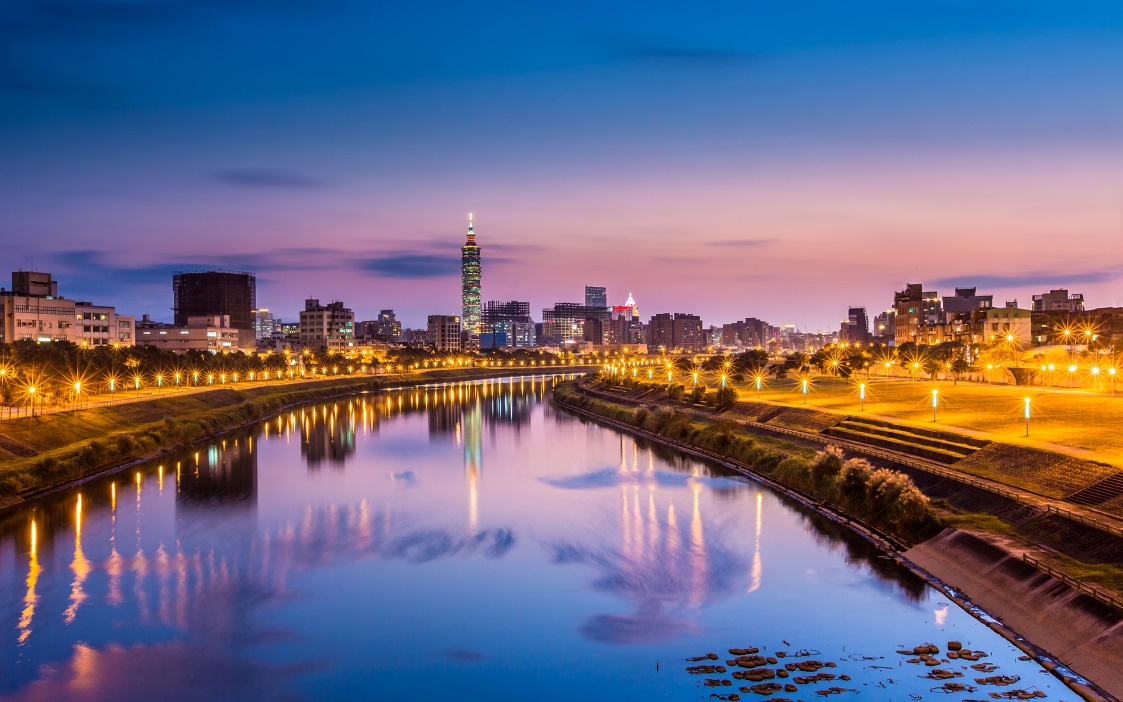 在此框中选择粘贴，并选择只保留文字。
在此框中选择粘贴，并选择只保留文字。
在此框中选择粘贴，并选择只保留文字。
您的内容打在这里，或者通过复制您的文本后，在此框中选择粘贴，并选择只保留文字。您的内容打在这里，或者通过复制您的文本后，在此框中选择粘贴，并选择只保留文字。
延迟符
3
点击输入第三章节标题内容
这里可以输入一下简单的概括性的内容文字，用户可以在投影机或者计算机上进行演示，也可以用户可以在投影机或者计算机上进行演示这里可以输入一下简单的概括性的内容文字
点击输入标题内容
输入标题
输入标题
点击输入具体内容点击输入具体内容点击输入具体内
点击输入具体内容点击输入具体内容点击输入具体内
输入标题
输入标题
输入标题
输入标题
点击输入具体内容点击输入具体内容点击输入具体内
亮亮图文旗舰店https://liangliangtuwen.tmall.com
输入标题
输入标题
输入标题
输入标题
点击输入具体内容点击输入具体内容点击输入具体内
点击输入具体内容点击输入具体内容点击输入具体内
输入标题
延迟符
点击输入标题内容
点击输入标题
点击输入标题
点击输入标题
您的内容打在这里，或者通过复制您的文本后，在此框中选择粘贴。
您的内容打在这里，或者通过复制您的文本后，在此框中选择粘贴。
您的内容打在这里，或者通过复制您的文本后，在此框中选择粘贴。
120
110
110
100
90
80
70
60
50
40
30
20
10
0
10
20
30
40
50
60
70
80
90
100
110
120
130
输入标题
输入标题
20
延迟符
点击输入标题内容
点击输入标题
点击输入标题
30/90
您的内容打在这里，或者通过复制您的文本后，在此框中选择粘贴您的内容打在这里，或者通过复制您的文本后，在此框中选择粘贴。
点击输入标题
60/40
您的内容打在这里，或者通过复制您的文本后，在此框中选择粘贴您的内容打在这里，或者通过复制您的文本后，在此框中选择粘贴。
点击输入标题
30/90
点击输入标题
30/90
点击输入标题
60/90
21
点击输入标题内容
点击输入标题内容
您的内容打在这里，或者通过复制您的文本后，在此框中选择粘您的内容打在这里，或者通过复制您的文本后，在此框中选择粘
64%
亮亮图文旗舰店https://liangliangtuwen.tmall.com
24%
您的内容打在这里，或者通过复制您的文本后，在此框中选择粘您的内容打在这里，或者通过复制您的文本后，在此框中选择粘
12%
延迟符
4
点击输入第四章节标题内容
这里可以输入一下简单的概括性的内容文字，用户可以在投影机或者计算机上进行演示，也可以用户可以在投影机或者计算机上进行演示这里可以输入一下简单的概括性的内容文字
点击输入标题内容
输入标题
点击输入具体内容，根据个人需求更改格式，动画不变.
输入标题
点击输入具体内容，根据个人需求更改格式，动画不变.
输入标题
点击输入具体内容，根据个人需求更改格式，动画不变.
输入标题
点击输入具体内容，根据个人需求更改格式，动画不变.
点击输入标题内容
输入标题 
点击输入具体内容，根据个人需求更改格式，动画不变. 点击输入具体内容，根据个人需求更改格式，动画不变点击输入具体内容
输入标题
点击输入具体内容，根据个人需求更改格式，动画不变. 点击输入具体内容，根据个人需求更改格式，动画不变点击输入具体内容
输入标题
点击输入具体内容，根据个人需求更改格式，动画不变. 点击输入具体内容，根据个人需求更改格式，动画不变点击输入具体内容
输入标题
点击输入具体内容，根据个人需求更改格式，动画不变. 点击输入具体内容，根据个人需求更改格式，动画不变点击输入具体内容
输入标题
点击输入具体内容，根据个人需求更改格式，动画不变. 点击输入具体内容，
点击输入标题内容
输入标题
点击输入具体内容，根据个人需求更改格式，动画不变.
输入标题
点击输入具体内容，根据个人需求更改格式，动画不变.
输入标题 
点击输入具体内容，根据个人需求更改格式，动画不变. 点击输入具体内容
输入标题
点击输入具体内容，根据个人需求更改格式，动画不变.
输入标题
点击输入具体内容，根据个人需求更改格式，动画不变.
点击输入标题内容
60%
35%
输入标题
输入标题
点击输入具体内容，根据个人需求更改格式，动画不变. 输入标题
点击输入具体内容，根据个人需求更改格式，动画不变. 输入标题
50%
60%
输入标题
输入标题
点击输入具体内容，根据个人需求更改格式，动画不变. 输入标题
点击输入具体内容，根据个人需求更改格式，动画不变. 输入标题
80
35%
输入标题
输入标题
点击输入具体内容，根据个人需求更改格式，动画不变. 输入标题
点击输入具体内容，根据个人需求更改格式，动画不变. 输入标题
点击输入标题内容
单击此处添加简短说明，
添加简短说明文字，
具体说明文字添加此处。
单击此处添加简短说明，
添加简短说明文字，
具体说明文字添加此处。
点击输入标题
点击输入标题
点击输入标题
点击输入标题
单击此处添加简短说明，
添加简短说明文字，
具体说明文字添加此处。
单击此处添加简短说明，
添加简短说明文字，
具体说明文字添加此处。
点击输入标题内容
输入
标题
输入
标题
点击输入具体内容，根据个人需求更改格式，动画不变.
点击输入具体内容，根据个人需求更改格式，动画不变.
1
2
输入标题
输入标题
输入
标题
输入
标题
点击输入具体内容，根据个人需求更改格式，动画不变.
点击输入具体内容，根据个人需求更改格式，动画不变.
3
4
输入标题
输入标题
点击输入标题内容
STRENGHTS

点击输入具体内容，根据个人需求更改格式，动画不变. 点击输入具体内容，根据个人需求更改格式，动画不变点击输入具体内容，根据个人需求更改格式
WEAKNESSES

点击输入具体内容，根据个人需求更改格式，动画不变. 点击输入具体内容，根据个人需求更改格式，动画不变点击输入具体内容，根据个人需求更改格式
S
W
OPORTUNITIES

点击输入具体内容，根据个人需求更改格式，动画不变. 点击输入具体内容，根据个人需求更改格式，动画不变点击输入具体内容，根据个人需求更改格式
THREATS

点击输入具体内容，根据个人需求更改格式，动画不变. 点击输入具体内容，根据个人需求更改格式，动画不变点击输入具体内容，根据个人需求更改格式
O
T
延迟符
点击输入标题内容
点击输入标题
点击输入标题
点击输入标题
点击输入标题
点击输入标题
点击输入标题
您的内容打在这里，或者通过复制您的文本后，在此框中选择粘贴。
您的内容打在这里，或者通过复制您的文本后，在此框中选择粘贴。
您的内容打在这里，或者通过复制您的文本后，在此框中选择粘贴。
您的内容打在这里，或者通过复制您的文本后，在此框中选择粘贴。
您的内容打在这里，或者通过复制您的文本后，在此框中选择粘贴。
您的内容打在这里，或者通过复制您的文本后，在此框中选择粘贴。
32
延迟符
2
19
谢谢收看 欢迎下载
点击输入公司全称  LOGO
33